Ayeyarwaddy delta, Myanmar Case study
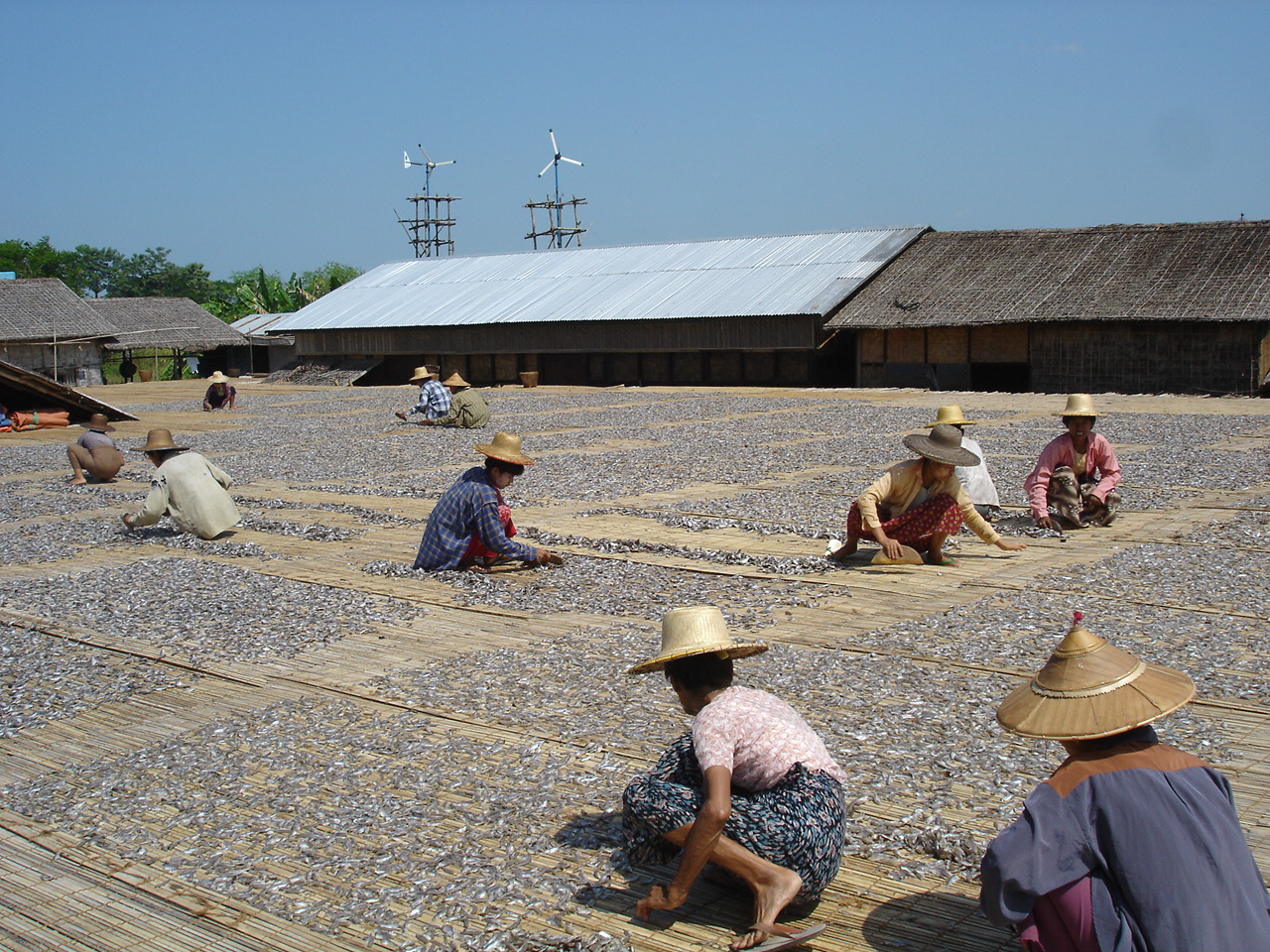 1
2
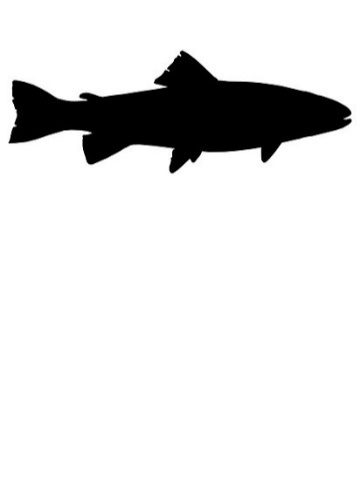 1. Good governance
Session objectives
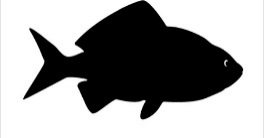 2. Appropriate scale
After this session you will be able to:
Recognize how Myanmar has adopted EAFm principles and moved towards EAFm (case study)
Determine where your country is at in moving towards EAFm
Identify challenges your country faces in moving towards EAFm
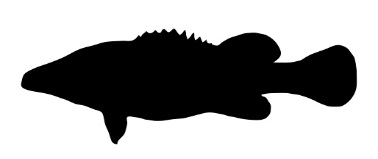 3. Increased participation
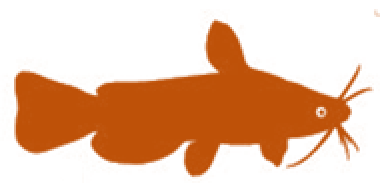 4. Multiple objectives
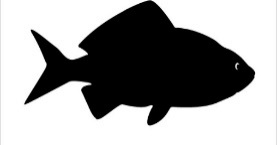 5. Cooperation   & coordination
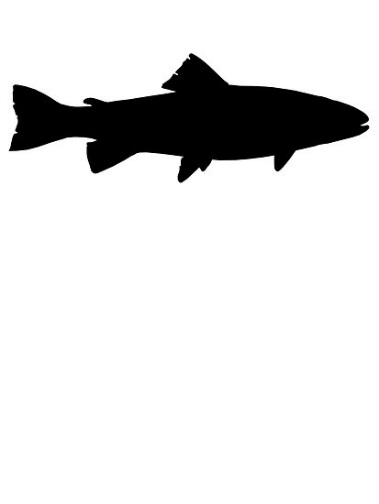 6. Adaptive management
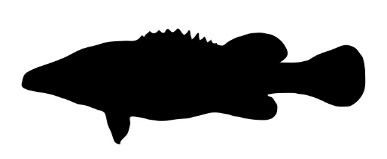 7. Precautionary approach
2
[Speaker Notes: The session has 3 objectives; 
The USA experience used here for 1st objective and to guide the 2nd and 3rd objectives.
Objectives 2&3 are addressed through activities]
Strengthening pro-poor fisheries Governance, Ayeyarwaddy Region, Myanmar
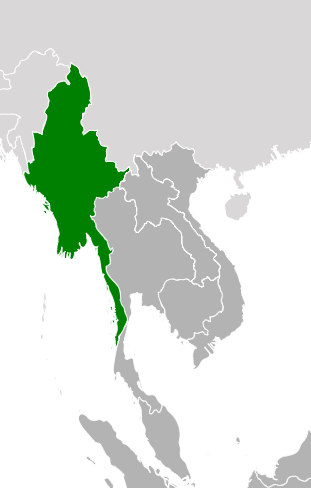 The session will discuss how
Myanmar’s freshwater fisheries laws and policies have been influenced by the EAFm 
 The 7 EAFm principles are being adopted into freshwater fisheries management
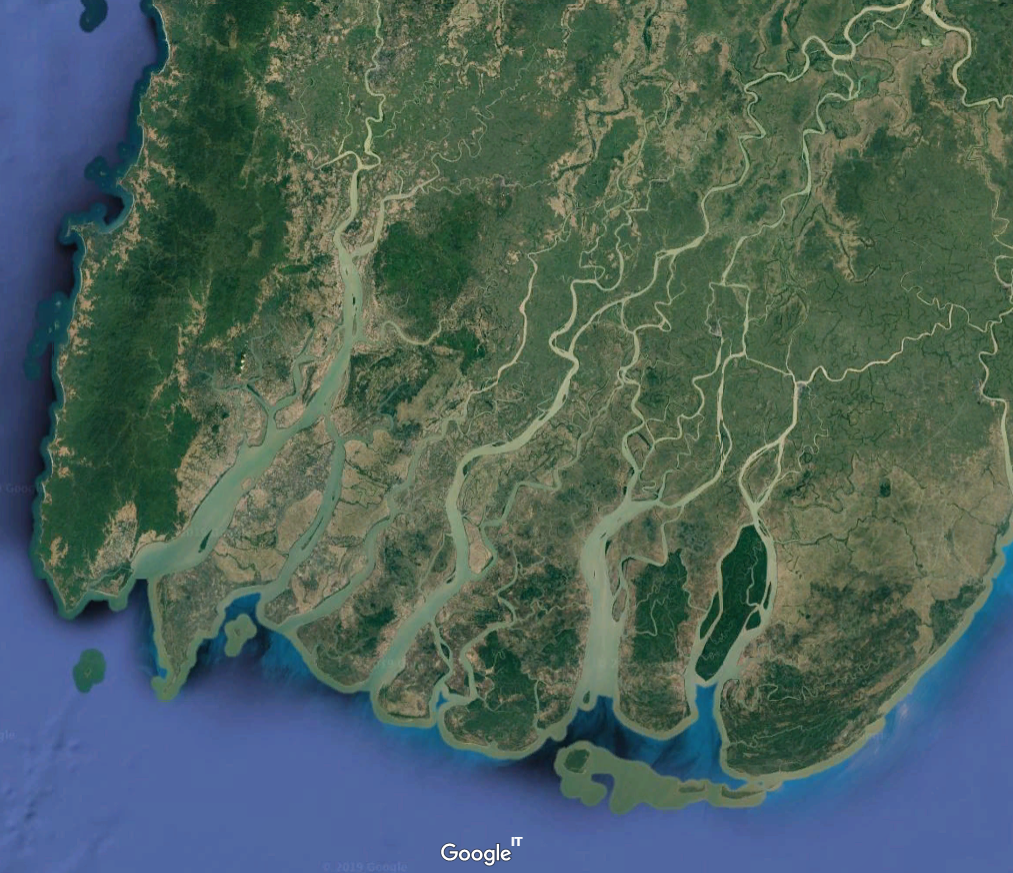 3
Ecology: the delta ecosystem
Ayeyarwaddy Delta 
Extensive river / canal network 
Fish Biodiversity– high
>388 fish species in the Basin
193 (50%) endemic to the Basin,
 100 (26%) of the endemics are only found in Myanmar. 
Ecology influenced  by seasonal salt water intrusion and retreat.
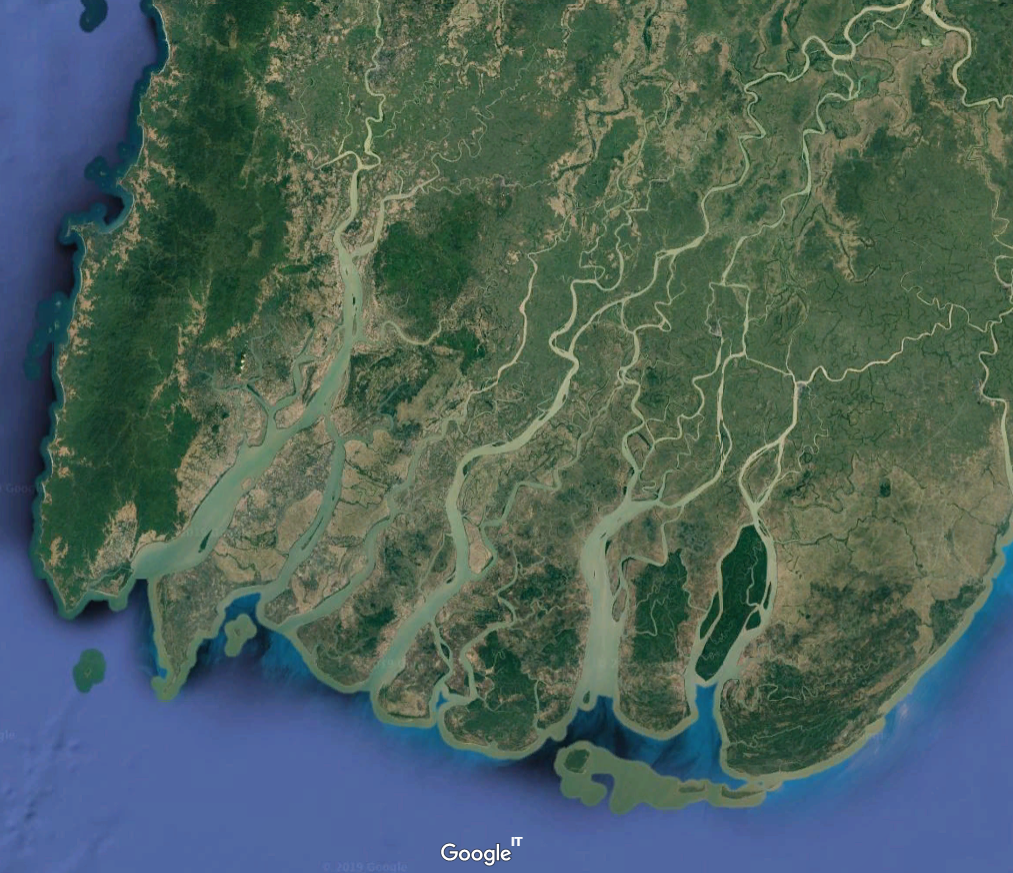 Floodplain zone
March salinity front
Estuarine zone
November salinity front
Coastal front
4
Ecology: pressures on the system
Pressures:
Intensification of rice farming practices, through inorganic fertilisers, herbicides and pesticides
Use of dry season water bodies for irrigation or recession planting
Lost floodplain connectivity through roads and embankments, (including aquaculture pond embankments
Natural resource degradation and decline in fisheries production
Have triggered demands from small-scale fishers for sustainable resources co-management
5
Fisheries
Large and migratory species of commercial significance, 
Catfishes (Wallago attu and Pangasius species), 
Hilsa, Tenualosa ilisha – anadromous- one of the Ayeyarwaddy’s most economically important fish species. 
Catla catla, Cirrhinus cirrhosus, Labeo calbasu, Lates calcarifer, Pangasius pangasius, Rita sp.,  Silonia silondia. Chana striata, and Clarias sp
Declining catches have triggered demands from small-scale fishers for sustainable resources co-management.
6
Livelihood and economic contribution
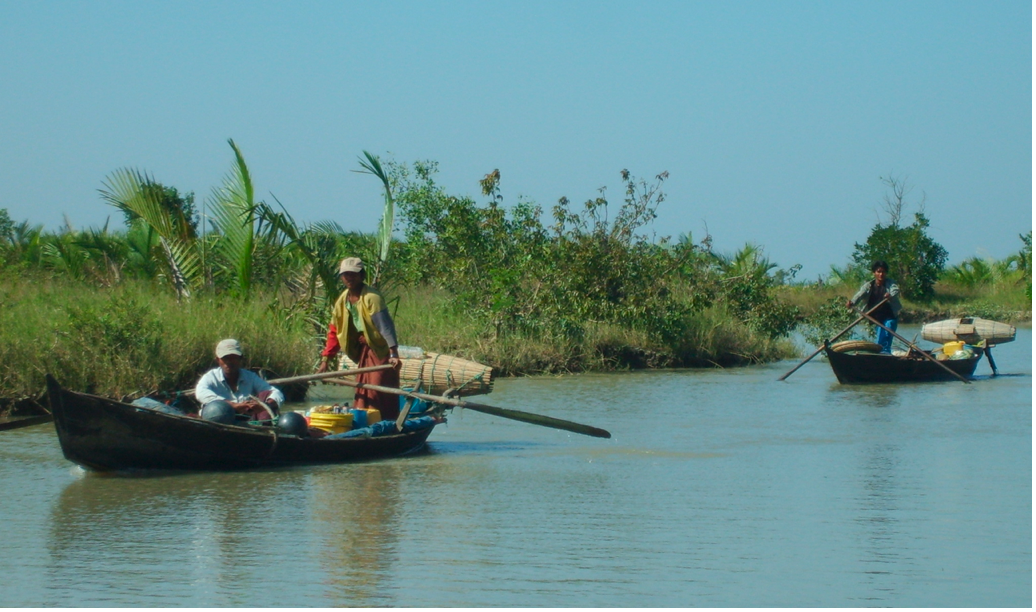 Delta fisheries exploited by large and small-scale fishers and farmers.
Many fishers are full-time and landless
Poverty rife in fishing communities
Important generator of food, employment and wealth 
Domestic, regional & export markets
Processing of fish source of income for rural households
Women play important roles 
Increasing calls from fishers for 
more equitable sharing of access to natural resources 
sustainable resources co-management
7
Governance: fishery reforms
Historically, fisheries governance focused on revenue generation
Gradual reduction in small-scale fisher access to traditional fishing grounds
Since 2012, freshwater fishery governance has steadily improved
New laws and pro-poor policies introduced in several states and regions
Following successful pilots, fisheries co-management being rolled-out 
 Small-scale fisher access to fishing grounds is improving 
The integration of EAFm into this transitional process could
strengthen community fisheries co-management capacity 
provide way for fisheries officers to engage effectively with community fisher organizations
8
Timeline: 1905 - 2018
Quasi-socialist government
Decentralization of  fishery  regulation
Auction system for tenure rights
Commons fishing grounds 75%
Privatization of  FW fishing grounds
Military  Government
Small-scale fishers demanding their  rights for fishing
1970
2018
2010
1905
1988
2012
1991
1991 Freshwater fishery act
2012 Ayerawaddy Freshwater fishery Law
Regional  fishery laws for co-management and  SSF Rights
Elections
Source: NAG (2011)  Tender process  analysis
9
Moving towards EAFm – 7 principles
10
Moving towards EAFm – 7 principles (2)
11
Strengthen the capacity to deliver
NGOs and CSOs leading the capacity building of community fisheries organizations
Conservation in resource management plans generally weak. 
The integration of EAFm could improve the extension capability and impact of the DoF, 
Provide tools for fisheries officers to engage effectively with community fisher organizations 
Strengthen community co-management capacity leading to more sustainable fisheries and their equitable use
12
Key messages of case study
EAFM is a step by step process; apply lessons learned along the way 
increasing stakeholder engagement 
broadening scale and scope of management
built on  existing fisheries management
strengthen governance
Many fisheries in the world are doing EAFM in part; 
Each country is a different stage of the journey
13
[Speaker Notes: Self explanatory]
Activity 1:
Each group receives a card that displays one EAFM principle (some groups may have to consider two principles).
In groups, discuss and score where you think your COUNTRY is along the continuum 0-5 for that principle.
Using the lines set out on the floor, one representative for each principle paces out their score while holding the card.
14
[Speaker Notes: 1. For 10 minutes, participants work as a group to establish their score for their allotted principle.
2. Using the lines set out on the floor, one representative for each principle paces out their score while holding the card.]
Activity 2: In groups
Identify the challenges your country might face in moving towards EAFM
Write each challenge on a card. (ONE challenge per card)
Now identify opportunities  your country  may have in moving towards EAFM (and in meeting the above challenges).
Write each opportunity on a separate card
15
[Speaker Notes: 1. Participants share initial ideas with neighbour (in pairs) 
2. As a group, identify and write 2-3 constraints (challenges) THEIR COUNTRY might face in trying to move towards EAFM (refer to output from activity 1). Write only 1 challenge per card, on e.g. green cards.  
3. Get same groups to identify opportunities (write these on different colour cards, e.g. yellow). A challenge in one country may be an existing opportunity in another.  
4. Get all groups to walk to back of the room and place constraints and opportunity cards on the floor (on 2 differently-labelled flipcharts).
5. Trainer groups cards (on floor, with all participants helping) and facilitates a brief discussion. Match opportunity cards to challenges cards if possible. Have brief discussion about overcoming challenges- elicit ideas from participants (linking to local/country continuum table produced earlier on flipchart, as well as threats and issues from day 1). 
Trainer sorts and keeps outputs for days 3 and 4 (see session plan).

Possible challenges for countries moving to EAFM: lack of funding; lack of government structures; lack of government support; corruption; short term government posts (i.e. reflect short term perspective only); misconception about management structures needed; decentralisation means responsibility is passed on; weakness of fisher associations/ groups; hierarchical social structure (i.e. does not favour stakeholder participation)…]